Lessons learned from implementing a full-package Electronic Medical Record System in Lesotho Outpatient Departments to improve Patient Waiting Time and Quality of Care 

– a potential Success Story for the Country
Stiaan Byleveld
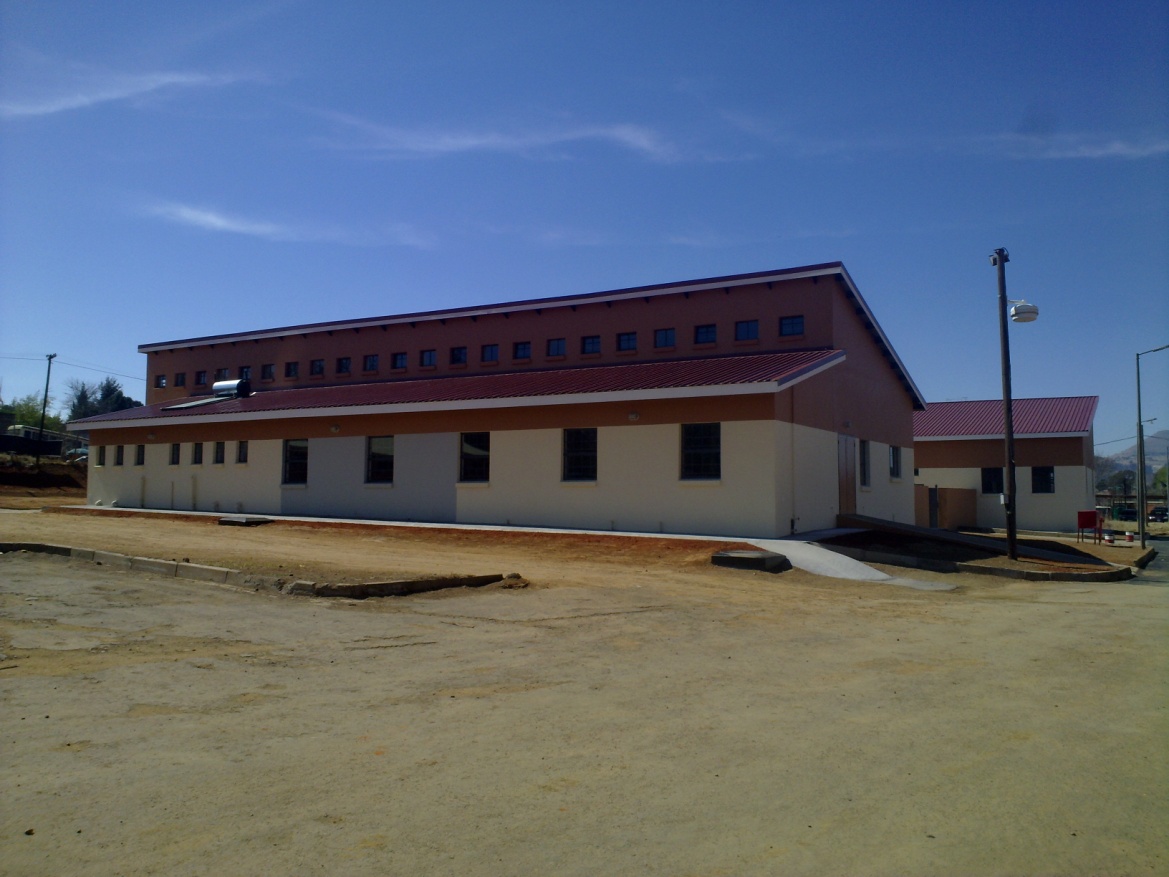 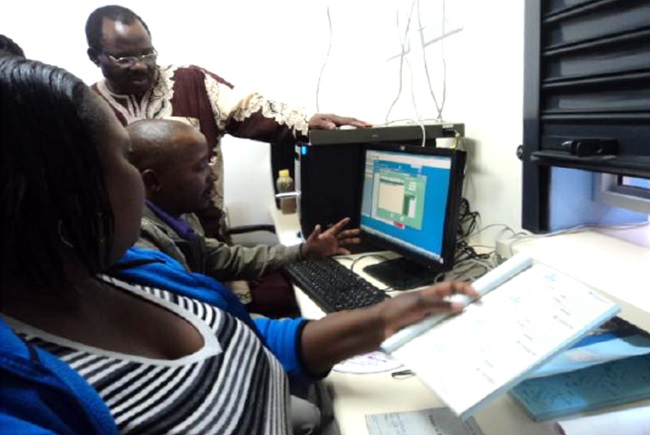 Overview
Funder: 	The Millennium Challenge Account (MCA) in Lesotho with 		funding from the Millennium Challenge Corporation (MCC) 		of the US Government

Duration: 	October 2009 – May 2013

Partners: 	Health Systems Trust (HST), National Institute of Health 		and Welfare (THL) of Finland and In-Develop of Sweden

Setting: 	Lesotho
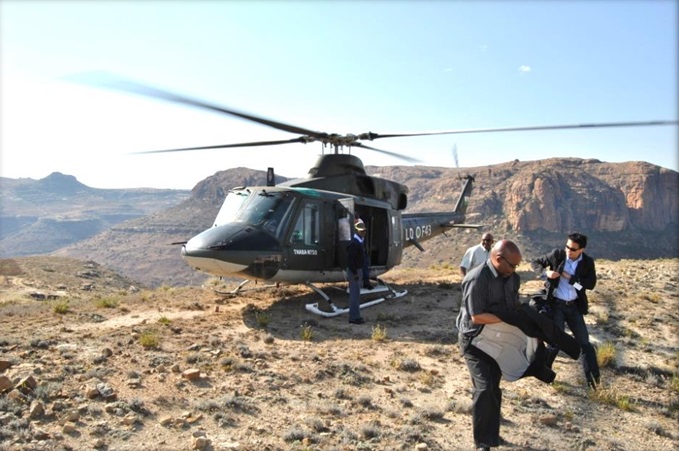 Process
Phase 1: 	  Review current systems
 
Phase 2: 	  Develop design and plan
 
Phase 3.1: Customize & pilot to “determine what level of 		   	 electronic medical records is appropriate”
 
Phase 3.2: Critical assessment of EMR pilot to inform the 		   	 decision by the Ministry on the level of EMR to be 		 rolled out 
 
Phase 4: 	 Roll out to be informed by the MOH’s decision on 		 appropriate system to implement
ICT Architecture
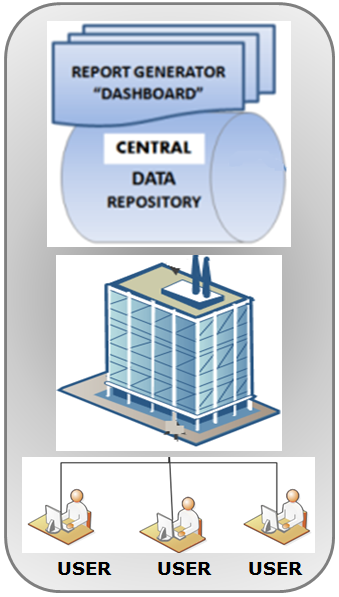 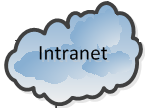 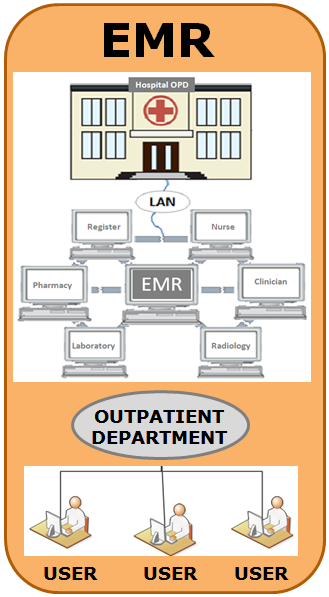 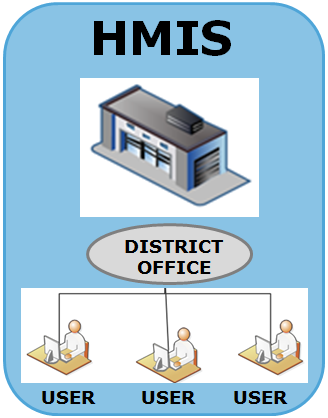 DISTRICT
CENTRAL
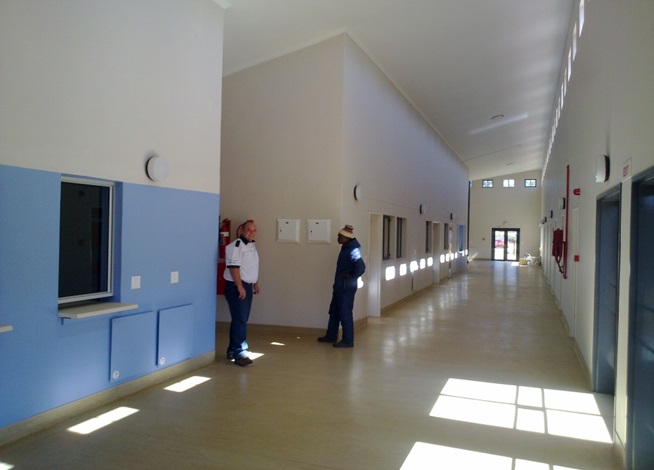 EMR Flow
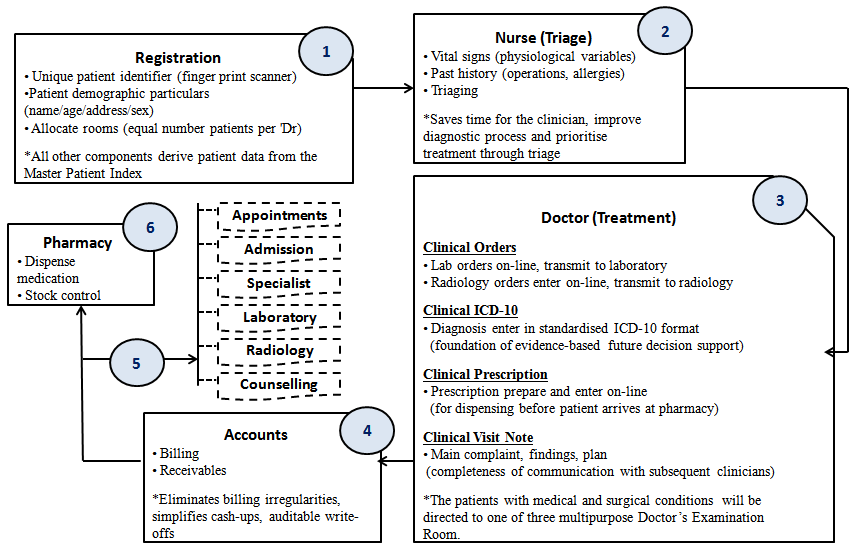 Improvements
Improvement in quality of care through;
Integration of Standard Treatment Guidelines into the EMR system
Availability of the patient’s full clinical history in the EMR system

Improvement of patient flow through;
Managing daily patient load per clinician through integration of services  in the OPD
Nurses capturing past history and vital signs at the nursing station in order to reduce the workload of doctors

Unique patient identifier that allows tracking of patients between hospitals, and potentially between health centres and hospitals

Enhanced patient identification and security through the use of bio-metrics.

Remote support possible through central ICT infrastructure
Lessons learned
The use of the EMR clinical module by doctors is crucial;
Doctor’s role should be emphasized
New doctors undergo orientation before being deployed to OPD

Nurses can reduce workload of doctors and improve quality of care;
By taking care of patients with minor diseases
Capturing information in the EMR system (Vitals, History) 

Orientation of doctors on ICD-10 coding is essential before Go-Live

EMR should not be used to enforce integration of services at an OPD

Nerve Centre for appreciation of EMR system at central level
Conclusion
The presentation has shown;

Potential improvement of quality of care and a reduction in patient waiting times through the implementation of a low cost point-of-care EMR system in Lesotho OPDs. 

Lessons learned from the Lesotho experience can potentially inform the decision on the level of EMR system appropriate to roll out to OPDs in other countries. 

It proposes a stage-wise implementation, beginning at a pilot site, and replicate with adjustments from lessons learned, to remaining sites.
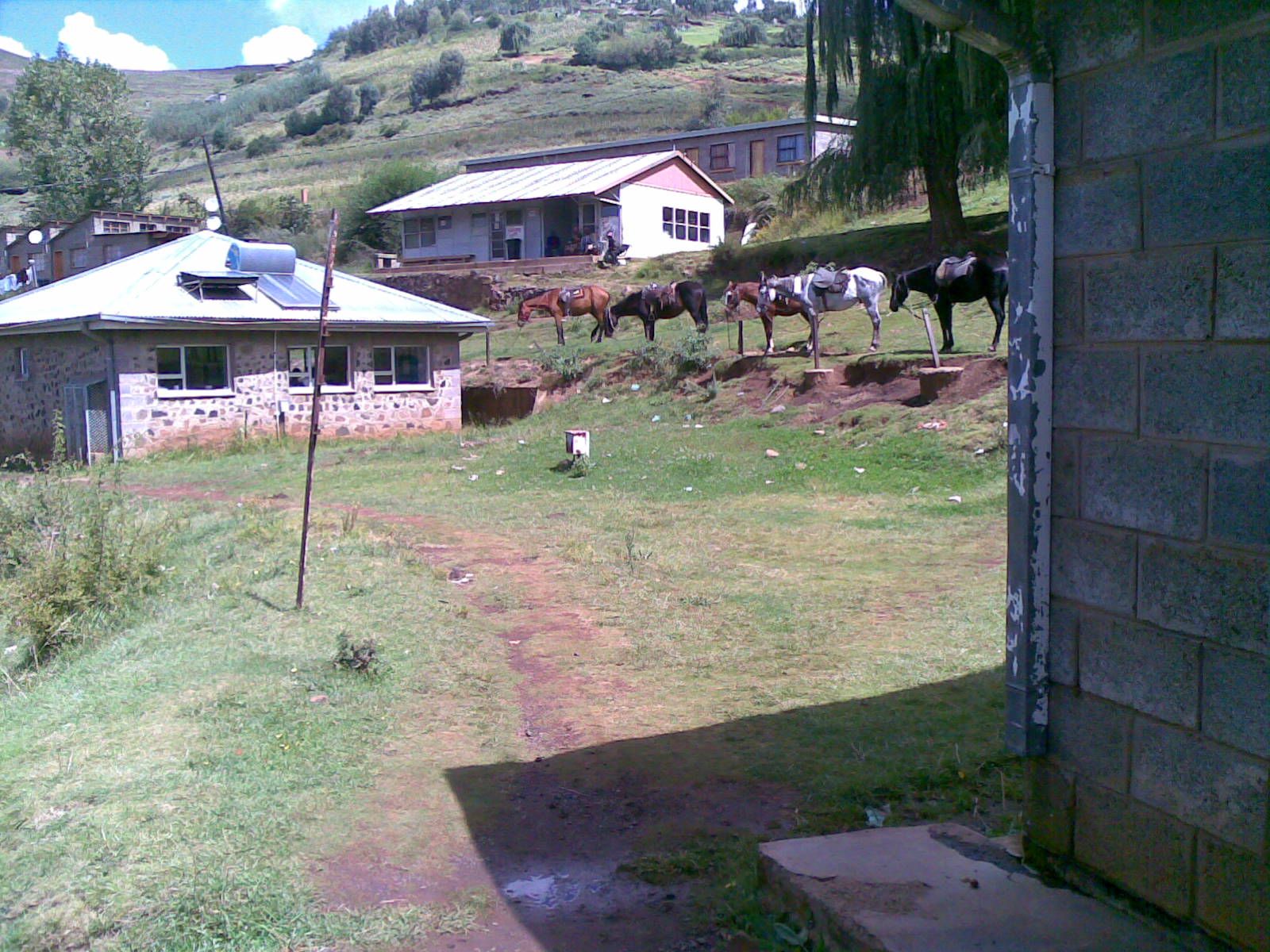 Thank You